در اینترنت مطمئن خرید کنید
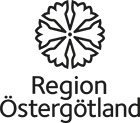 خرید از طریق اینترنت مقررات و قوانین پایه
هرگز شماره حساب بانکی خود را به کسی‌ ندهید.

هرگز از یک شرکت و یا شخص خصوصی قبل از شناسایی کامل خرید نکنید.

هرگز خریدی را که در مورد آن شک دارید انجام ندهید.

اطلاعات شخصی‌ و یا کارت اعتباری خود را تا زمانی‌ که 100%   اطمینان ندارید در اختیار کسی‌ قرار ندهید.

در مورد خریدهایی با مبلغ زیاد دقت بیشتری بکنید.

هرگز کالایی را نفرستید و یا پرداختی نکنید قبل از اینکه بررسی کامل کرده باشید.
راهنمایی در مورد خرید از شرکتهای اینترنتی
اگر شرکت مورد نظر بزرگ و معروف است می‌توانید مطمئن باشید و حتی مطمئن تر 		خواهید بود زمانی‌ که  شرکت از علامت Trygg e-handelاستفاده کند.
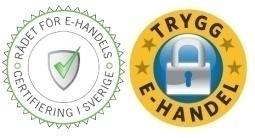 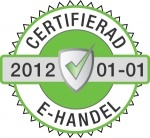 اگر شرکت را نمی‌شناسید باید در مورد مشخصات آن مطلع گردید،به بخش اطلاعات آن زنگ بزنید، اگر جوابی‌ نشنیدید خرید نکنید.از طریق Google نیز میتوانیگ تحقیق کنید، اگر شرکتی واقعی‌ نباشد سوابق  و شکایتها آشکار میشود، همچنین صفحه WWW.econsumer.gov را کنترول کنید ، آنجا مشتریان میتوانند نام شرکتهای غیر واقعی‌ را در ۲۸ کشور از جمله سوئد بنویسند
در درجه اول از شرکتهای معروف و بزرگ خرید کنید

در مورد شرکتهای غیر معروف و یا مشکوک تحقیق کنید

توجه کنید که شرکتها از چه روشی برای پرداخت پول استفاده می‌کنند

در مورد پرداخت مستقیم از حساب بانکی‌ احتیاط کنید

از شرکتهایی که سیستم پرداخت از طریق فاکتور دارند خرید کنید

کارت الکترونیکی

در درجه اول از سایتهایی که کلمه رمز عبور دارند استفاده کنید

در مورد دادن اطلاعات شخصی‌ محتاط باشید
اگر شرکت فقط سیستم پیش پرداخت را پیشنهاد کرد باید احتیاط کنید،همینطور در مورد روش پرداخت قبل از دریافت. اتفاق افتاده است که خریدار بسته خود را از همین طریق پرداخت قبل از دریافت ، از پست گرفته ولی‌ بجای کالای سفارش داده شده یک قطعه آجر در بسته پستی وجود داشت، شرکتهای واقعی‌ شیوه‌های مختلفی‌ را برای پرداخت پیشنهاد می‌کنند.
خیلی‌ خوب است که خریدار یک حساب بانکی جداگانه فقط برای خریدهای اینترنتی داشته باشد که با شرکتهای خدمات مالی در ارتباط باشد،مانند شرکت Verified by Visa.  اگر از کارت اعتباری استفاده کنید بهتر است ولی‌ کمی‌ هزینه دارد.
اگر شرکت فروشنده با شرکتهایی که خدمات فاکتوری انجام میدهند مانند Klarna ، Paypal و یا Payson ارتباط داشته باشد مطمئن تر خواهد بود. اگر کارت Visa و یا MasterCard استفاده می‌کنید، از طریق Verified by Visa و یا MasterCard SecureCode روش مطمئن تری است.
نزد بیشتر بانکها از جمله swedbank می‌توانید کارت الکترونیکی بگیرید که با کارت بانکی‌ شما ارتباط دارد و نباید شماره کارت را به کسی‌ بگویید.
نگام پرداخت از طریق اینترنت دقت کنید که حروف  https در آدرس سایت وجود  داشته باشد، همچنین عکس یک قفل نمایان میشود که نمایانگر وجود رمز است.
در دادن اطلاعات خصوصی احتیاط کنید مثل شماره کارت اعتباری، تاریخ اعتبار کارت و یا CVV-koden اگر کاملا مطمئن نیستید. با وجود عدم اطمینان اگر باز هم میخواهید خرید کنید حتما فاکتور را دریافت کنید.
راهنمایی در مورد خرید از اشخاص
در مورد خرید کالای پیشنهادی بیش از حد خوب خیلی‌ دقت کنید.
به تعریف‌ها و حرفهای فروشند توجه نکنید.

برای خرید کالا هرگز پیش پرداخت نکنید، کالای خود را قبل از دریافت پول برای کسی‌ نفرستید.

از طریق یک روش پرداخت مطمئن هر دو طرف میدانند که این معامله قابل اطمینان است.
بطور مثال کاری را در نظر بگیرید که مثل یک ایستگاه پرداختی بین خریدار و فروشنده عمل می‌کند، مثلا : Bussgods و. Internetgirot.se Blocket با آنها همکاری می‌کند. این خدمات مطمن هستند مانند شرکتهای خدمات پرداختی مثل: Paypal.com ، payson.se و یا Klarna.se

تا جایی که می‌توانید قبل از خرید تحقیق و دقت کنید
مثلا هنگام خرید یک اتومبیل شما باید بدانید که فروشنده صاحب اصلی‌ اتومبیل هست و یا اینکه اتومبیل ارزش دارد، برگه معاینه اتومبیل را کنترول کنید، جواب این سوالات می‌توانید از طریق اداره راهنمایی و
  بدست آورید.   (Transportstyrelsen) رانندگی
مطمئن خرید کنید!
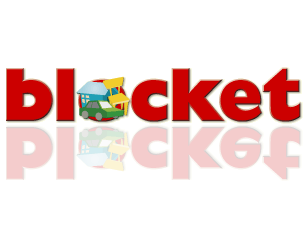 Frakt med köpskydd
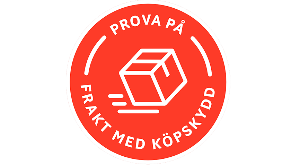 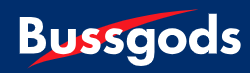 TRYGGA FRAKTEN MED BUSSGODS OCH ROCKER PAY
هنگام خرید و پرداخت از طریق اینترنت بیشتر فکر کنید
از سایتهایی خرید کنید که میشناسید یا اینکه جدی بودن آنها را قبل از اینکه مشخصات خود را به آنها بدهید کنترل کنید.
بدنبال آدرس اینترنتی و یا شماره تلفن آنها برای تماس بگردید، سایتی که این اطلاعات را جهت تماس ندارد میتواند هشداری برای شما باشد.

شرکتی که فقط یک روش پرداخت دارد باید بیشتر از معمول در مورد آن تحقیق کرد، یک سایت واقعی‌ و جدی اینترنتی غالباً بیش ازیک نوع روش پرداخت دارد.

از تمام عملیاتی که در یک خرید اینترنتی از طریق کارت انجام میدهید بعلاوه آدرس سایت یادشت بردارید.
میل و مشخصات سفارش کالا را پیش خود نگه دارید.

قبل از خرید شیوه ارسال کالا و پس فرستادن آن را که در سایت ثبت شده است کنترل کنید.